2016 MODIS/VIIRS Science Meeting, June 6-10
Development and Validation of a Land Surface Phenology Product from VIIRS
Xiaoyang Zhang1, Mark Friedl2, Geoffrey Henebry1, Senthilnath Jayavelu1, Joshua Gray2, Yan Liu3, Crystal Schaaf3, Jianmin Wang1  


1Geospatial Sciences Center of Excellence, South Dakota State University, Brookings, SD  
2Department of Earth and Environment, Boston University, Boston MA
3School for the Environment, University of Massachusetts Boston, Boston MA
Xiaoyang.Zhang@sdstate.edu
Outline
Algorithm of detecting land surface phenology from VIIRS
Comparison of VIIRS phenology with MODIS phenology
Validation of VIIRS phenology using PhenoCam and Landsat observations
Summary
[Speaker Notes: In the presentation, I would like to talk about the following objectives.]
Hybrid Piecewise Logistic Model for Simulating Temporal Vegetative Trajectory
Favorable growth condition
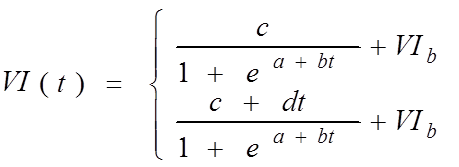 Vegetative stress condition
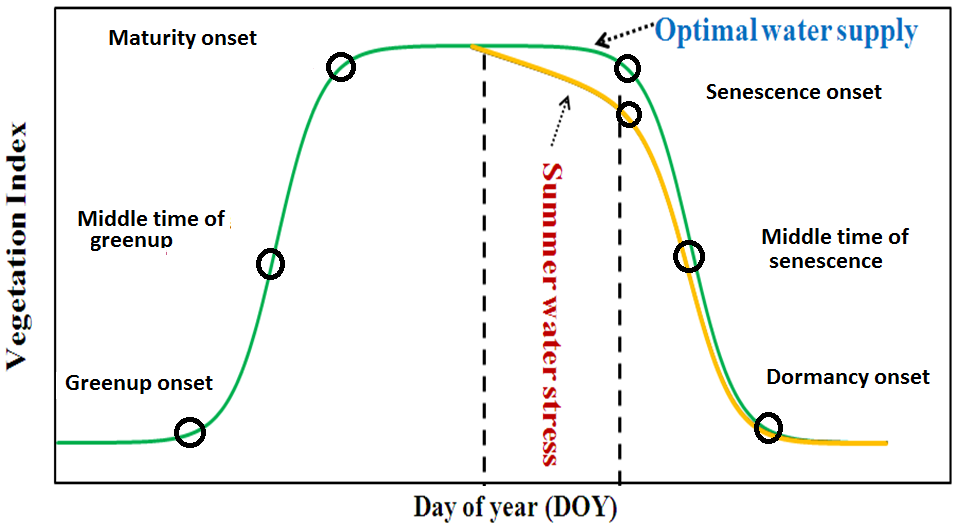 t is time in days
VI(t) is the VI value at time t  
VIv is the VI value in vegetation growth   
a and b are vegetation growth parameters 
d stress parameter
c+VIb is the maximum VI value 
VIb is the background VI value
Assessment of Good Quality Observations During Vegetation Growing Season
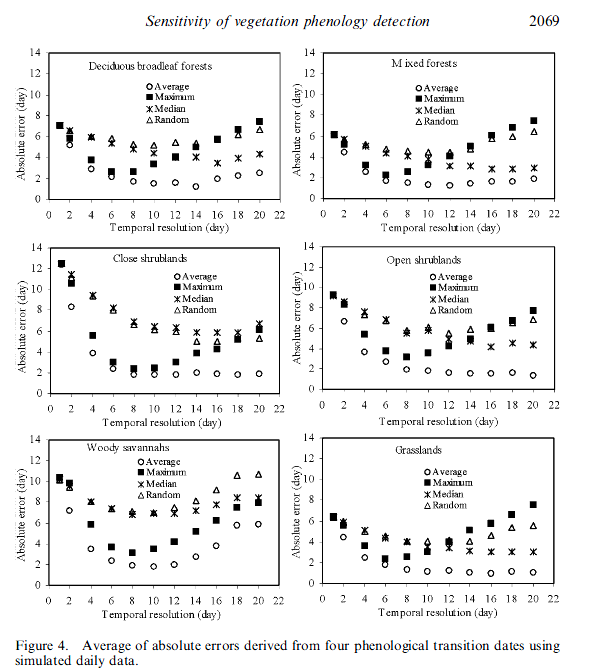 Proportion of good quality observations (PGQ) during a growing season:

PGQ=Nqa0/T

T is the total number of VI during a growing season 
Nqa0is the moving-window of good quality observation within a growing season. 
If there is one or more good VI values within a 9-day moving window, then it counts as one good observation.
Zhang et al. 2009
4
Qualifications of Good Observations Around Phenological Events
QA in the detection of greenup onset (QAgin):

QAgin=100*Ngin/6

Ngin is the number of good quality obs during three 3-day periods before and after the detected timing of greenup onset
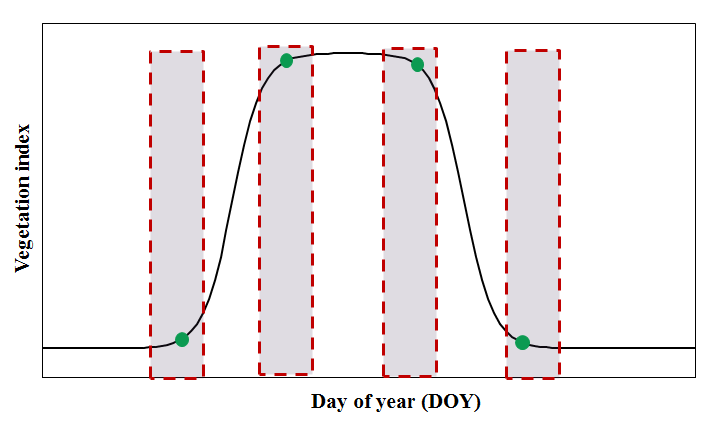 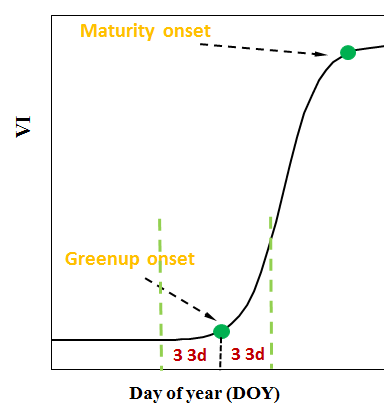 QA in maturity onset:  QAgma=100*Ngma/6
QA in senescence onset: QAgde=100*Ngde/6
QA in dormancy onset: QAgmi=100*Ngmi/6
Phenology Detected  from Daily VIIRS NBAR (500m)
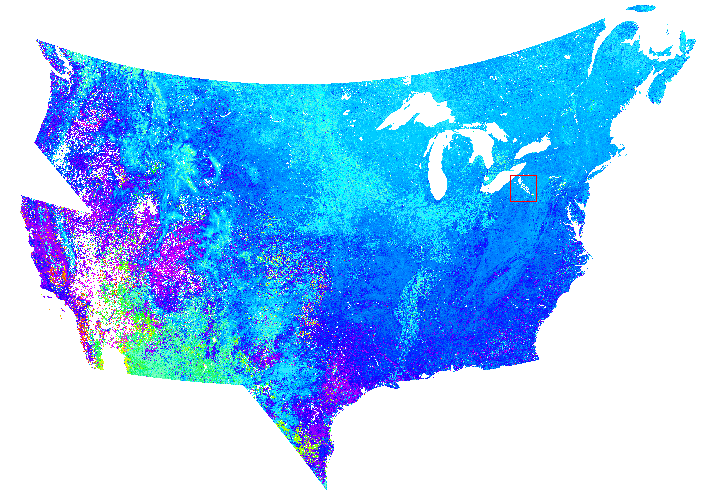 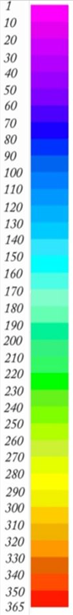 2014
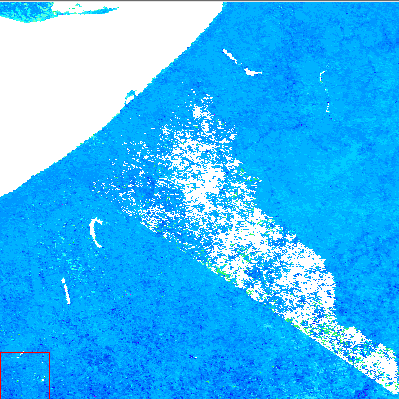 2014
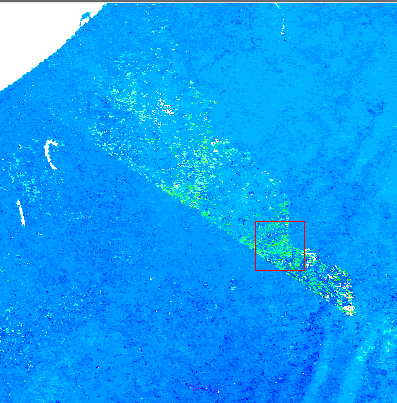 2013
DOY
Quality of Time Series of VIIRS Data
Proportion of Good Observations (PGQ) During a Growing Season (2014)
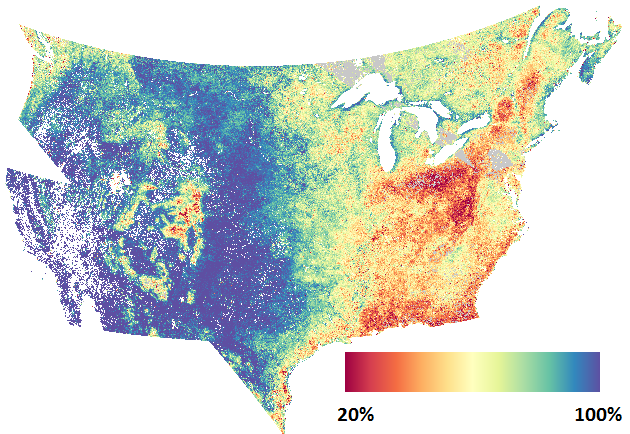 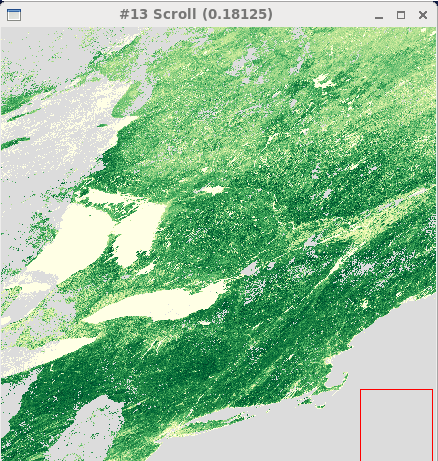 EVI2 in DOY 166, 2014
Quality of Time Series of VIIRS Data
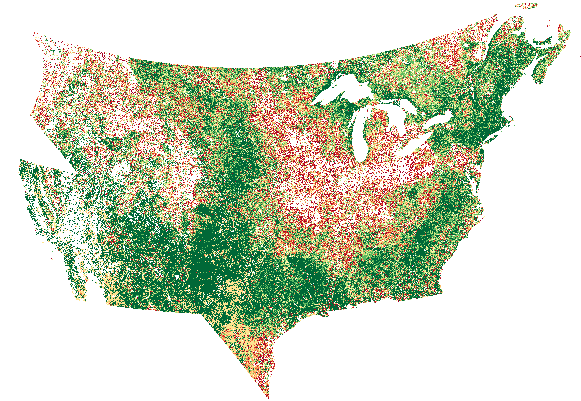 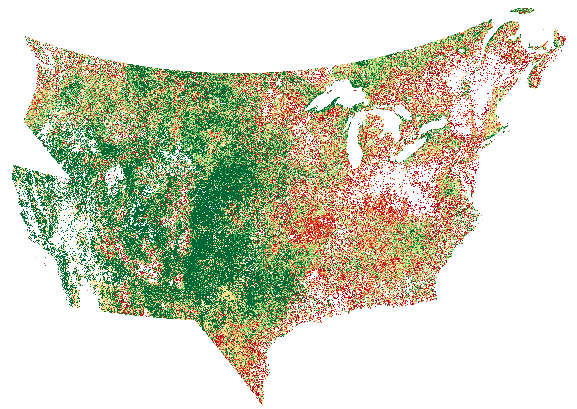 Proportion of Good Observations around Each Phenological Event (2013)
Greenup onset
Maturity onset
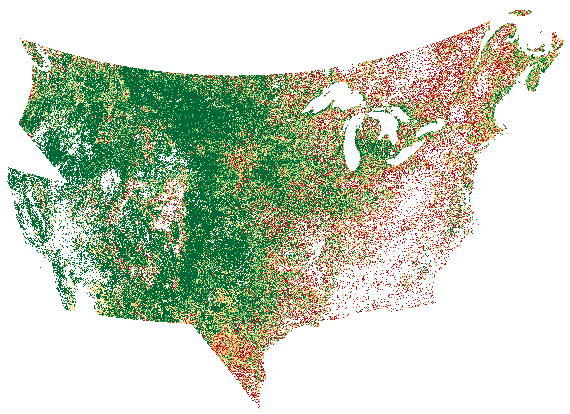 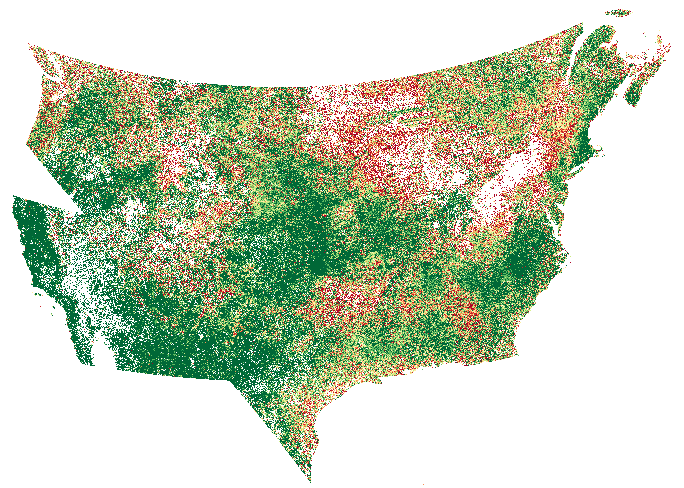 Senescence  onset
Dormancy  onset
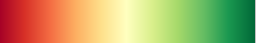 <20%                                  100%
Comparison of Phenological Dates between MODIS and VIIRS NBAR Detections in Eastern US
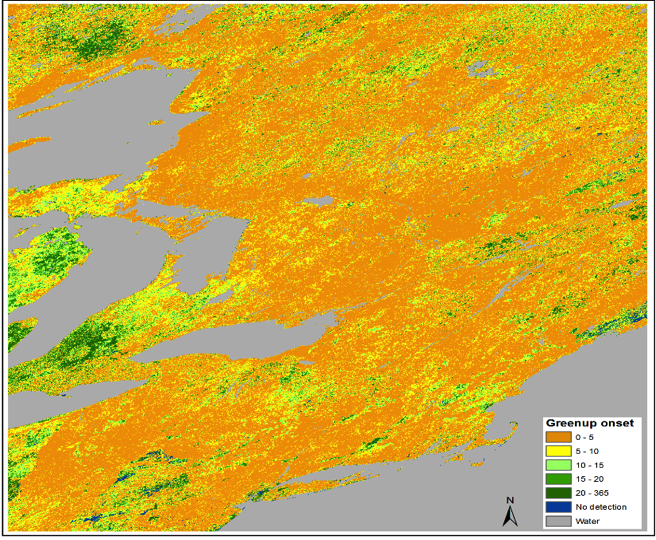 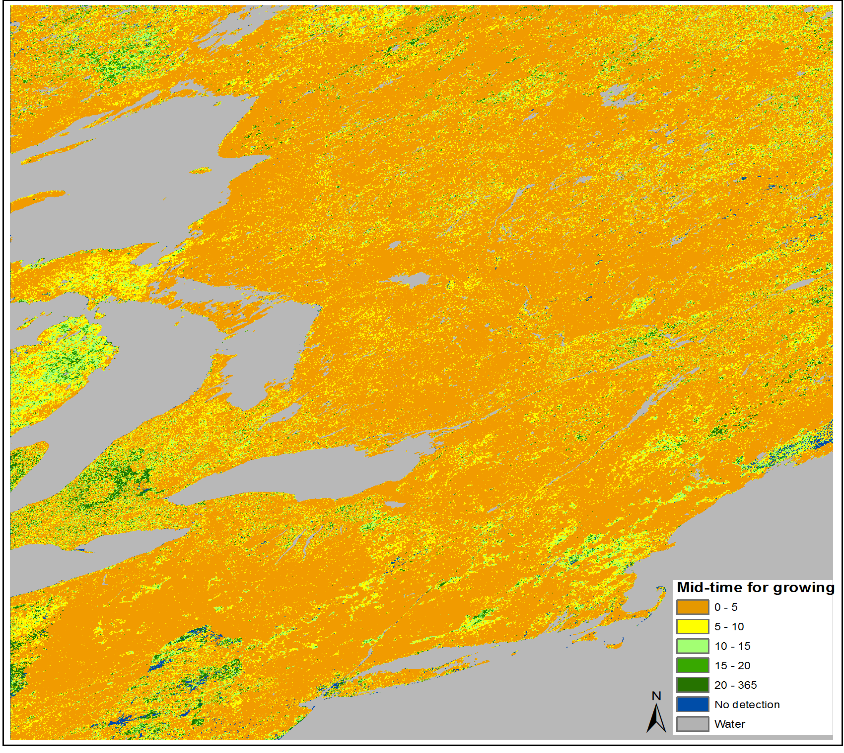 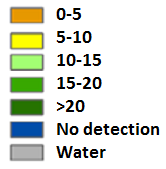 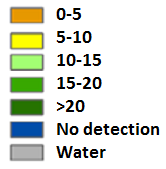 Middle date of grow up phase
Greenup onset
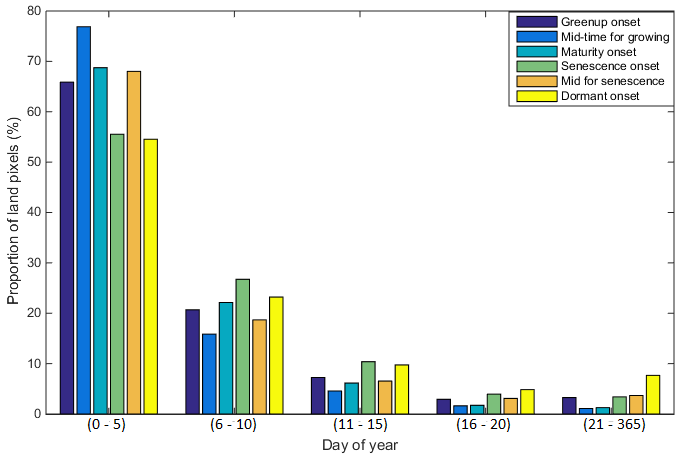 Comparison of Phenological Dates between MODIS and VIIRS NBAR Detections in western US
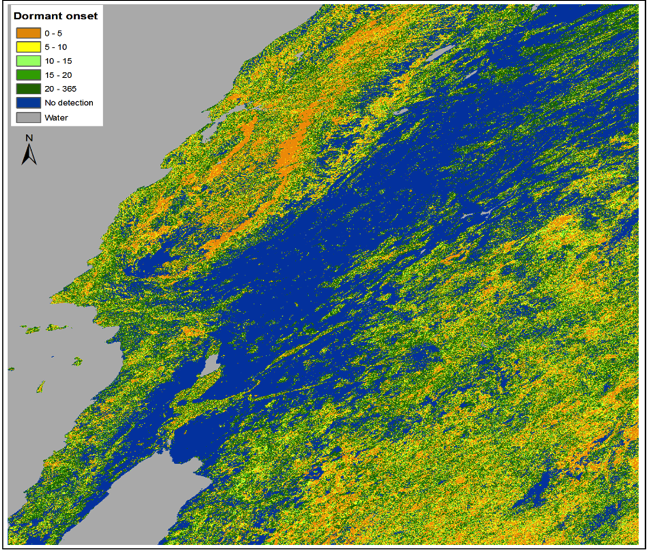 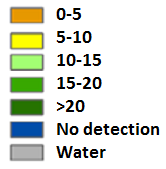 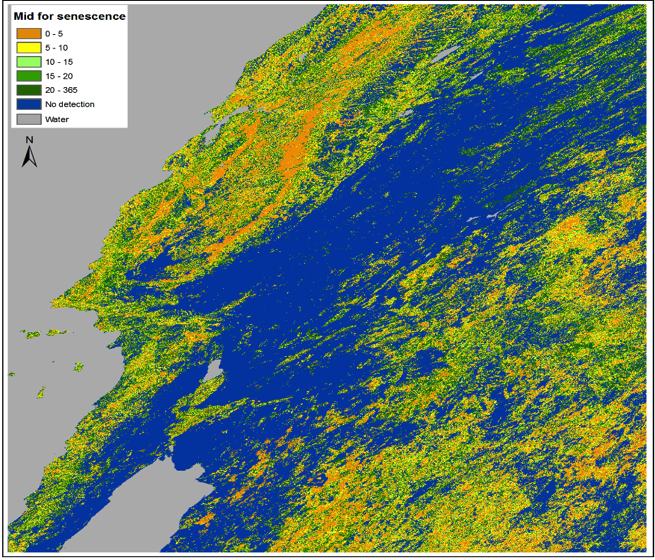 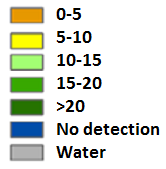 Dormancy onset
Middle date of senescent phase
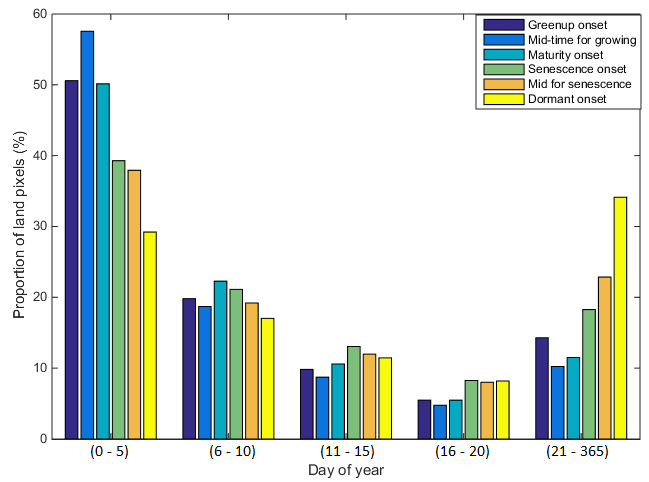 Difference of Temporal EVI2 trajectory between VIIRS NBAR and MODIS NBAR Data
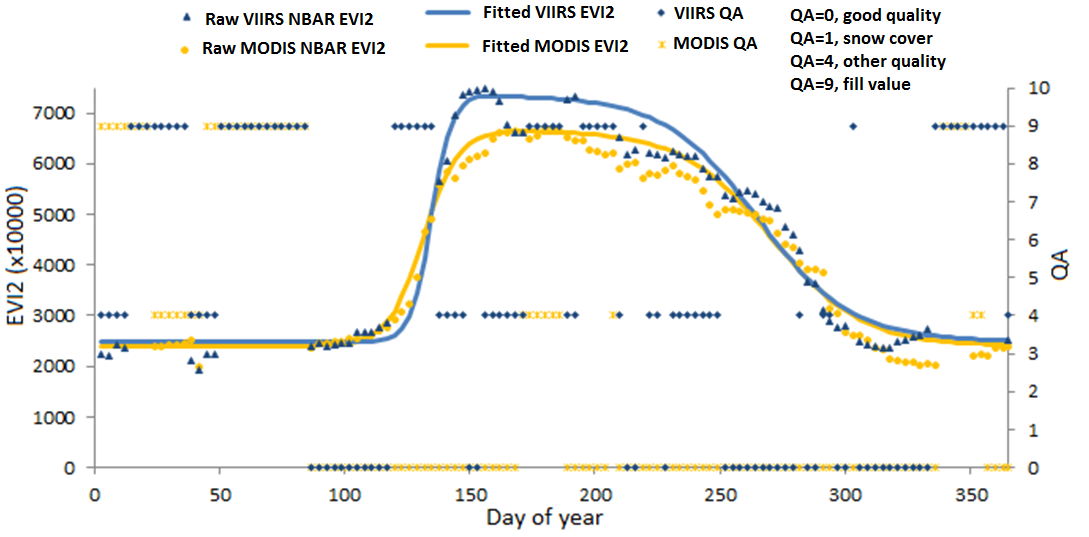 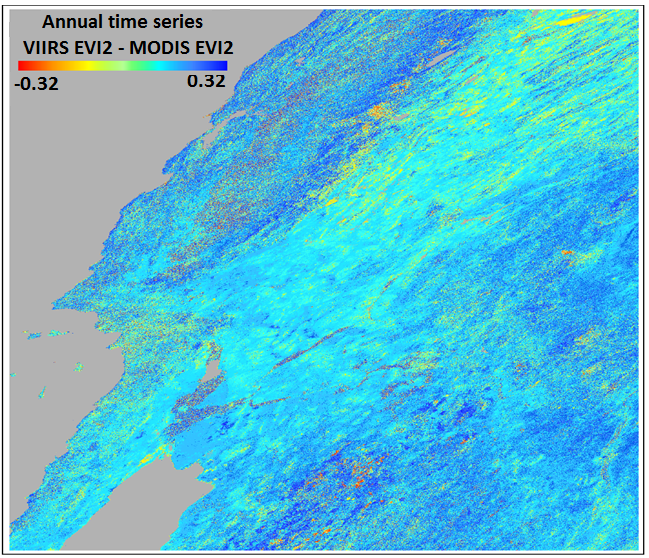 Case 1
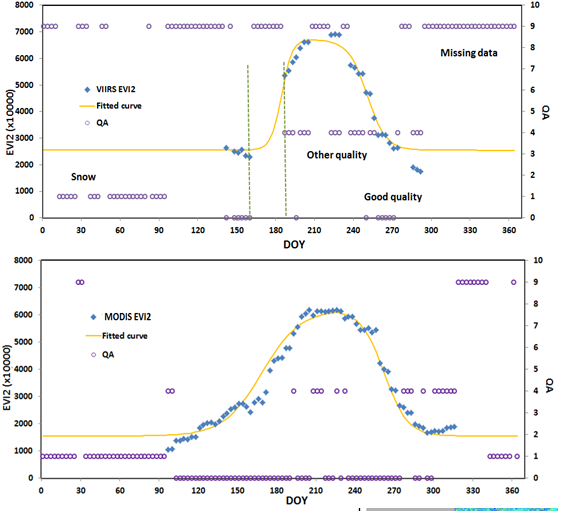 Case 2
Validation of VIIRS Phenology Using Phenocam Data
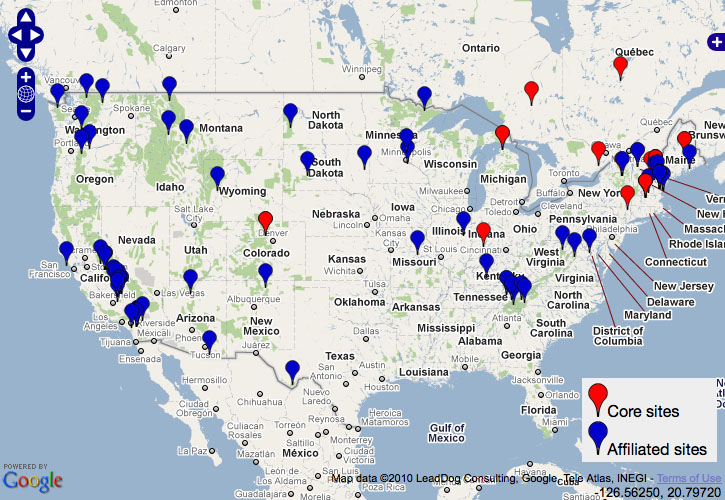 Green chromatic coordinate (GCC):
Vegetation contrast index (VCI) :
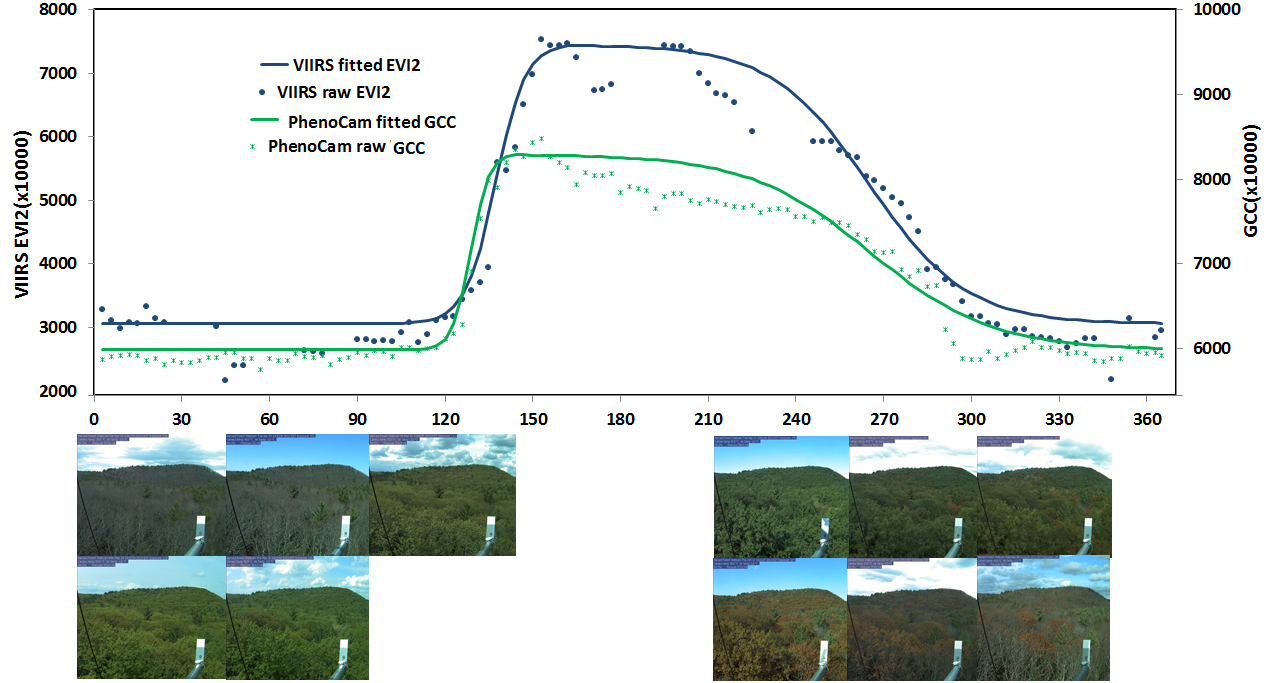 http://richardsonlab.fas.harvard.edu/
Comparison of phenology transition dates between PhenoCam and VIIRS observations
AAD- Average absolute difference
RMSD-Root mean square difference
Difference Between Temporal VIIRS EVI2 and PhenoCam Data in Heterogeneous Sites
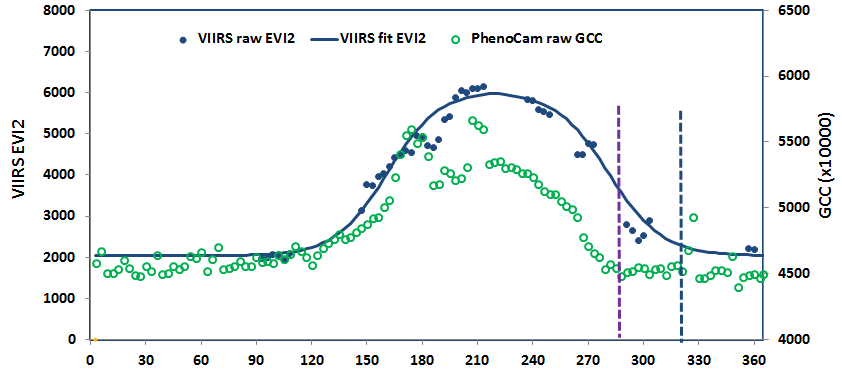 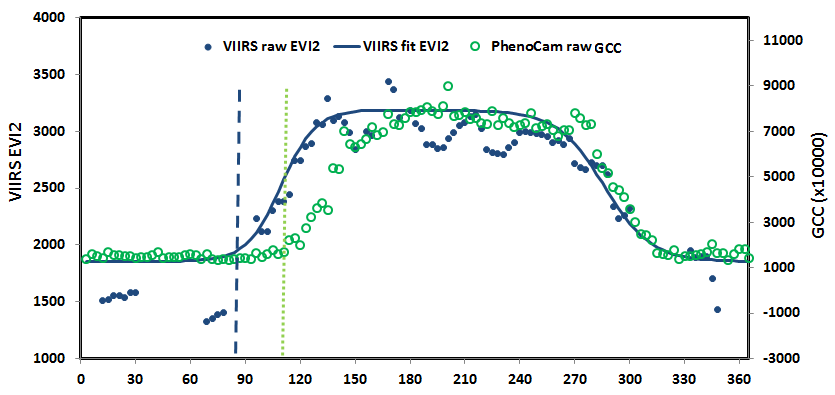 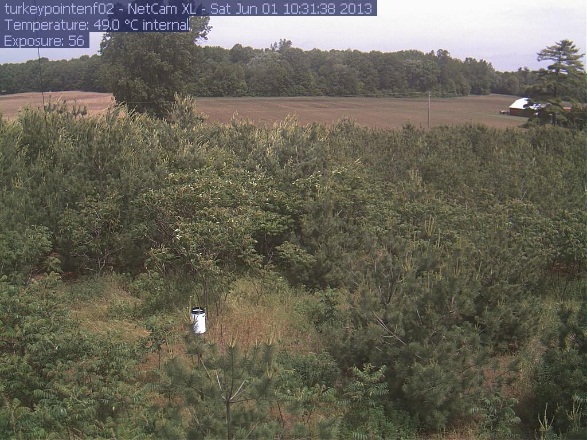 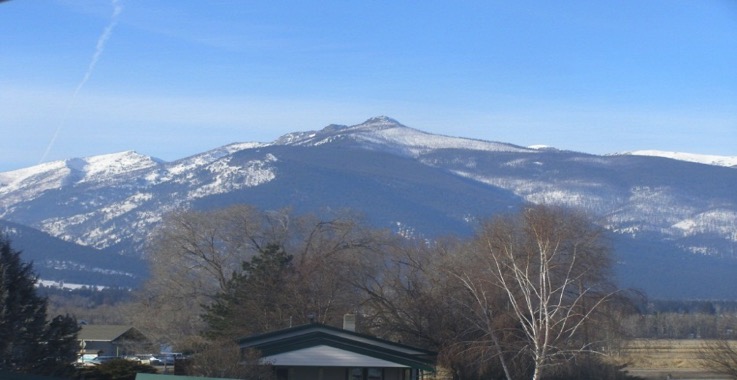 Validation of VIIRS Phenology Detections (500) Using Time Series 
Fused from MODIS and Landsat OLI Data (30m)
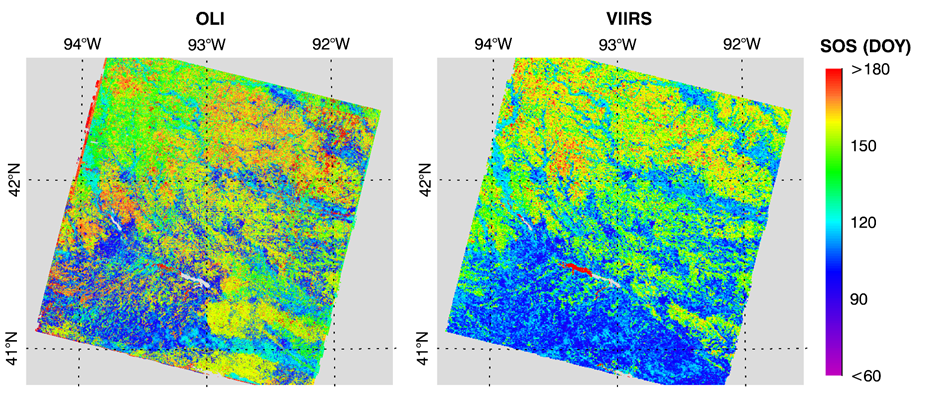 IOWA
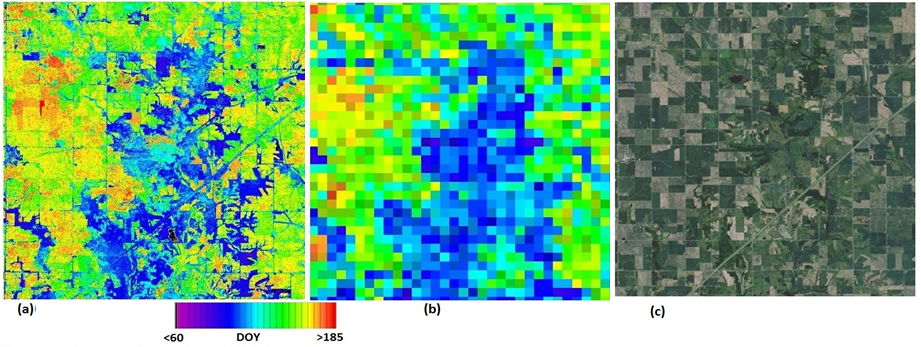 Limited  Landsat observations
Google Earth map in June 2012
Time Series of fused data from MODIS and Landsat are provided by Dr Feng Gao
VIIRS Phenology (500m) vs Fused-Landsat Phenology (30m)in 20% of the most homogeneous pixels (2013)
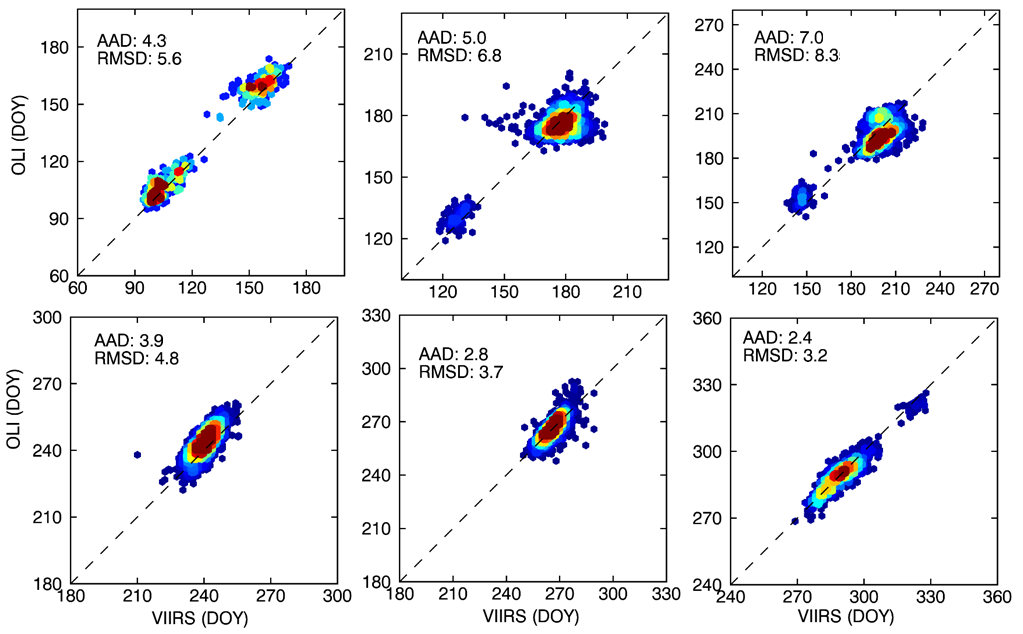 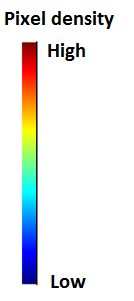 Greenup onset
Middle date of greenup phase
Maturity onset
Middle date of senescent phase
Senescent onset
Dormancy onset
AAD = average absolute difference (day)
RMSD = root mean squared difference (day)
Validation of VIIRS Phenology Using Landsat Data in the Overlap Zone
VIIRS
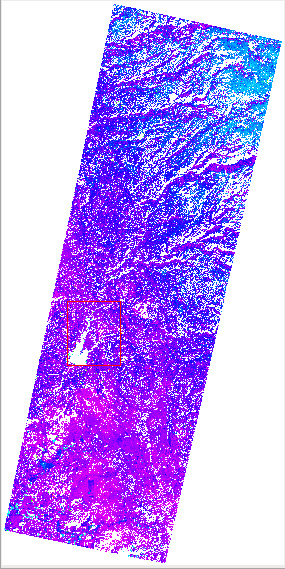 Landsat OLI
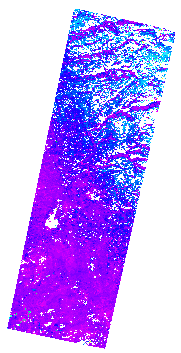 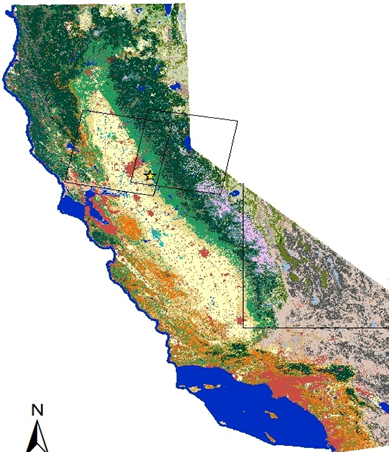 SOS in 2014
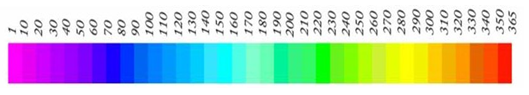 VIIRS Phenology (500m) vs Landsat SOS (30m)in 20% of the most homogeneous pixels (2014)
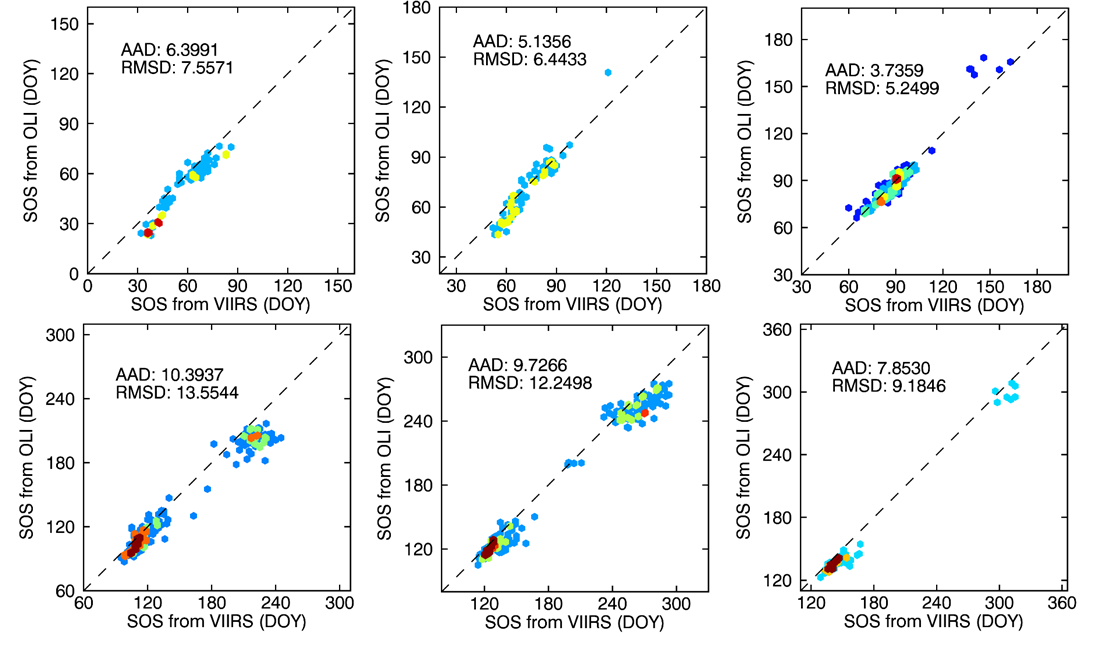 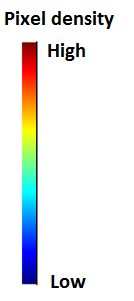 Greenup onset
Middle date of greenup phase
Maturity onset
Middle date of senescent phase
Senescent onset
Dormancy onset
AAD = average absolute difference (day)
RMSD = root mean squared difference (day)
Comparison Between MODIS Collection 6 and VIIRS Phenology
C6 – 20% threshold in spline 
VIIRS – Inflection points in hybrid piecewise logical models
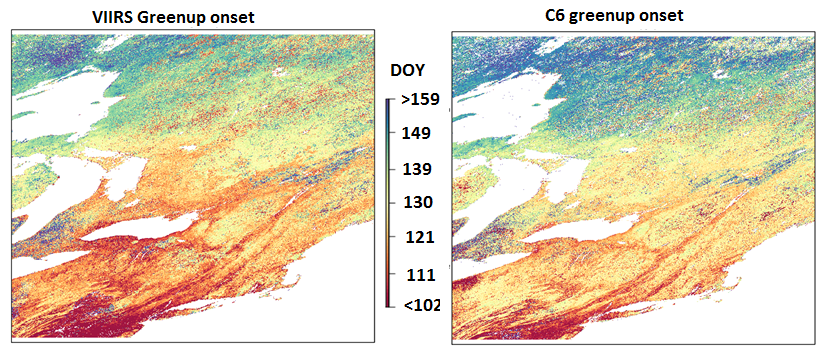 Conclusions
VIIRS NABR Time Series has fewer good quality observations than MODIS NBAR (Terra+Aqua). Artifacts in VIIRS data may exist in some areas. 
VIIRS phenology is comparable with MODIS phenology, if the same algorithm is used.
VIIRS phenology is similar to the results calculated from PhenoCam data, particularly during greenup phases.
VIIRS and Landsat phenology detections are identical in relatively homogeneous regions. However, the difference can be large in heterogeneous regions.
VIIRS phenology is generally comparable with MODIS Collection 6 detections.
Metrics of Land Surface Phenology
Timing:
1. Onset of greenness increase 
2. Onset of greenness maximum 
3. Onset of greenness decrease 
4. Onset of greenness minimum 
5. Middle date of grow up phase
6. Middle date of senescent phase

7. Onset of fall foliage low coloration 
8. Onset of fall foliage moderate coloration 
9. Onset of fall foliage near peak coloration 
10. Onset of fall foliage peak coloration 
11. Onset of fall foliage post peak coloration
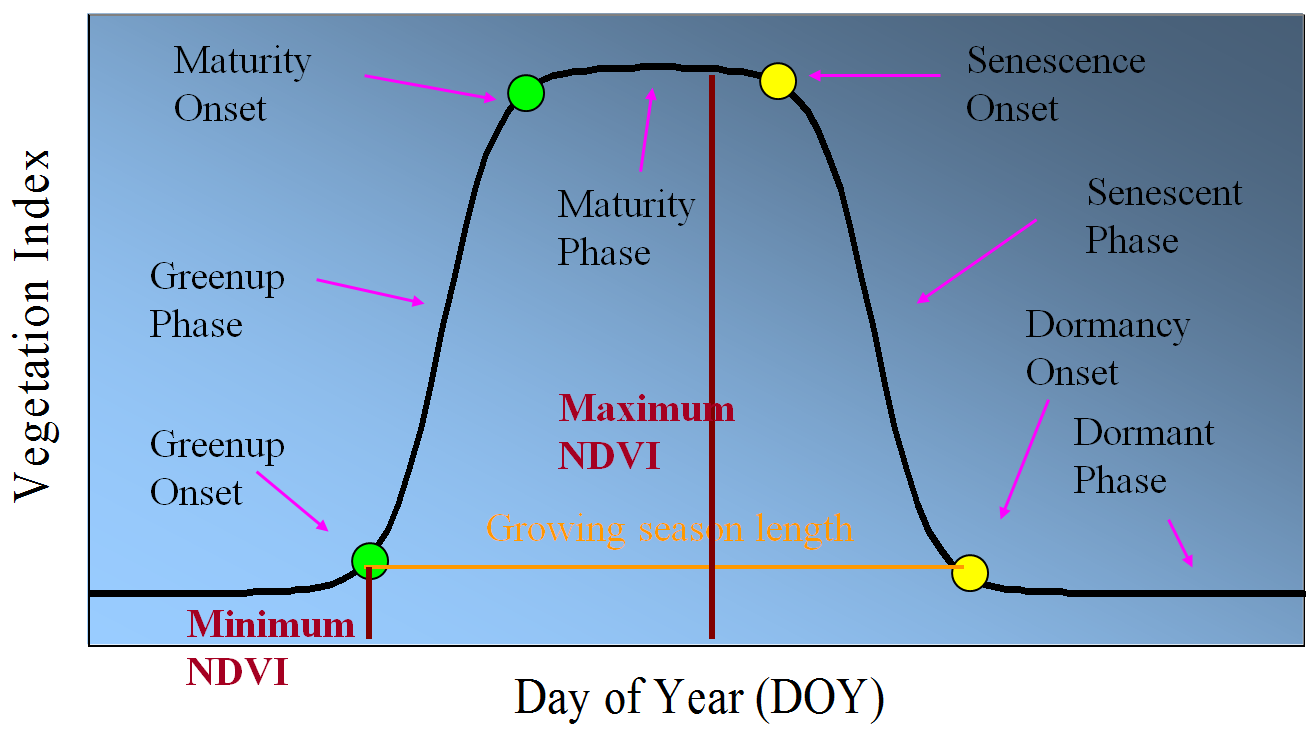 Put one figure here
Magnitudes
12. Growing season VI minimum
13. Growing season VI maximum
14. Summation of VI for growing season length
15. Rate of change in greenness increase
16. Rate of change in greenness decrease
[Speaker Notes: Ideally, vegetation growth experiences 4 phases. During winter, vegetation is at dormant phase, and VI is minimum. it starts growing during spring called greenup phase. It reaches maximum during summer called maturity phase, and vegetation leaf starts changing color in autumn, called senescent phase. These four phases can be separated by 4 phenological transition dates. After we have the seasonal variation of vegetation index, we can extract various phenological metrics…]
Challenge of the Validation of VIIRS Phenology in Savannas
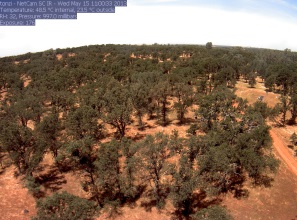 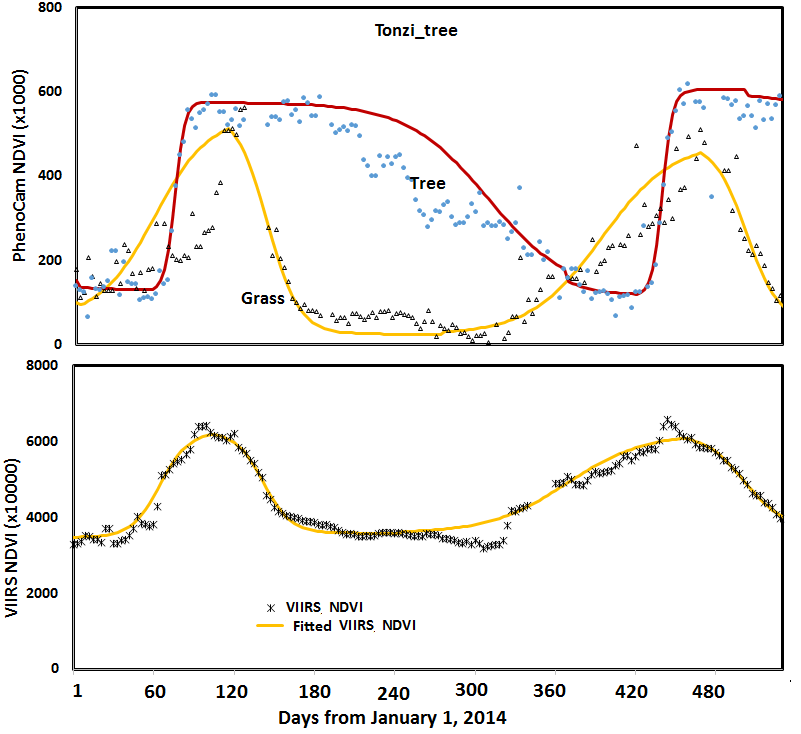 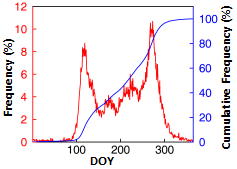 Frequency of Landsat EOS within a VIIRS pixel